How to enforcing modularity with preemptive threads scheduling?
Prof. Zhang Gang
The Department of Computer Science & Technology TJRAC, China
gzhang@tju.edu.cn
2016.10
Contents
Review
Thread manager
ALLOCATE_THREAD
YIELD
Nonpreemptive scheduling
Cooperative scheduling
Preemptive scheduling
Enable/disable interrupt
Enforcing modularity with preemptive threads scheduling
Review
We have assumed that there was a separate processor available to run each thread.
E.g. client thread and server thread
So it requires as many processors as threads
Do processors can be shared by threads?
Thread manager
A thread manager can stop the thread and resume the thread later
A thread is an abstraction that encapsulates the state of a running module
There is a thread table in the system
holds the stack pointer for thread i 
records whether thread i is RUNNING or RUNNABLE
Thread manager might support the ALLOCATE_THREAD procedure
ALLOCATE_THREAD
thread_id ← ALLOCATE_THREAD (starting_procedure, address_space_id)
Allocate a new thread in address space address_space_id. 
ALLOCATE_THREAD returns an identifier that names the just-created thread. 
If the thread manager cannot allocate a new thread , ALLOCATE_THREAD returns an error.
Implementing ALLOCATE_THREAD
The implementation of ALLOCATE_THREAD: 
allocates a range of memory in address space id to be used as the stack for procedure calls
selects a processor
sets the processor’s PC to the address starting_procedure in address space id 
sets the processor’s SP to the bottom of the allocated stack
Using ALLOCATE_THREAD an application can create more threads than there are processors
A major new problem
If a processor is shared by some threads, some procedures previously introduced may be changed
For example, if SEND and RECEIVE are shared a same processor,  a real problem may be faced. 
spin loops
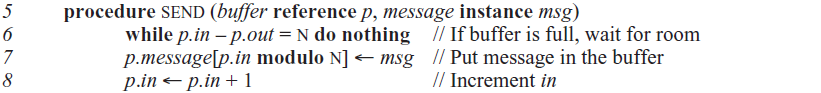 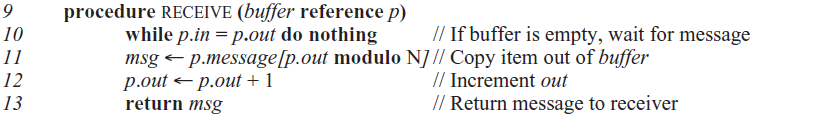 YIELD
If a processor is shared by some threads, some procedures previously introduced may be changed by using YIELD
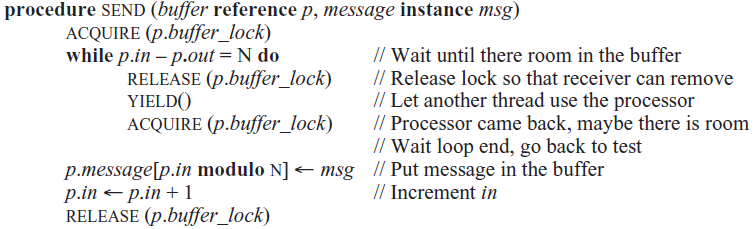 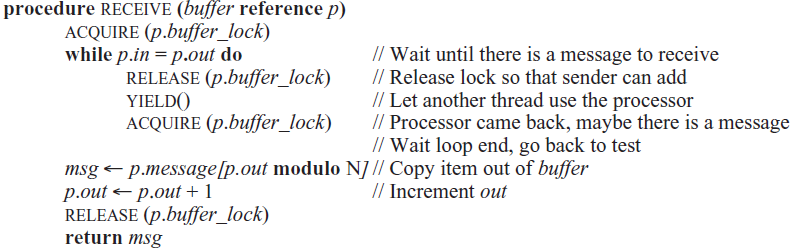 YIELD
YIELD is an entry to the thread manager.
When a thread invokes YIELD, the thread manager gives the calling thread’s processor to some other thread.
The job of YIELD is to switch a processor from one thread to another. 
The operation of YIELD:
Save this thread’s state so that it can resume later
Schedule another thread to run on this processor.
Dispatch this processor to that thread.
YIELD
When a thread running in the thread layer calls YIELD, YIELD enters the processor layer. 
The processor saves the state of the thread that is currently running. 
When that processor later exits from the processor layer, it runs a new thread, usually one that is different from the one it was running when it entered.
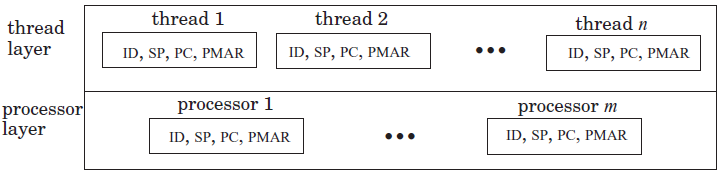 n>m
Nonpreemptive scheduling
A new thread will be switched by thread manager only when a thread calls YIELD to gives up its processor 
Otherwise a thread will continue to run
This scheduling policy is called nonpreemptive scheduling. 
It can be problematic because the processor is completely controlled by a thread itself 
the length of time a thread holds its processor is entirely under the control of the thread itself
Nonpreemptive scheduling
If, for example, a programming error sends one thread into an endless loop, no other thread will ever be able to use that processor again. 
Nonpreemptive scheduling might be acceptable for a single module that has several threads, but not for several modules.
Cooperative scheduling
Some systems partially solve this problem by having a gentlemen’s agreement called cooperative scheduling
sometimes is called cooperative multitasking 
every thread is supposed to call YIELD periodically 
for instance, once per 100 milliseconds
This solution is not robust, since it relies on modules behaving well and not having any errors.
Cooperative scheduling
Some cases will cause that processor no longer participate in the gentlemen’s agreement. 
If a programmer forgets to put in a YIELD
If a program accidently gets into an endless loop that does not include a YIELD
If, there is only a single processor, the processor may appear to freeze
since the other threads won’t have any opportunity to make progress
Preemptive scheduling
The thread manager force a thread to give up its processor after a certain period of time. 
This scheduling policy is called preemptive scheduling. 
for example, 100 milliseconds
To enforce modularity among multiple threads, the operating system thread manager must ensure thread switching by using preemptive scheduling.
Preemptive scheduling
The thread manager can implement preemptive scheduling by setting the interval timer of a clock device. 
When the timer expires, the clock triggers an interrupt, switching to kernel mode in the processor layer. 
The clock interrupt handler can then invoke an exception handler, which runs in the thread layer and forces the currently running thread to yield.
Preemptive scheduling
Preemptive scheduling requires some changes to the thread manager
Why?
Consider a processor that invokes an interrupt handler that calls YIELD. 
If the interrupt happens right after the thread has acquired threadtable_lock in YIELD
The YIELD call in the handler invokes will create a deadlock
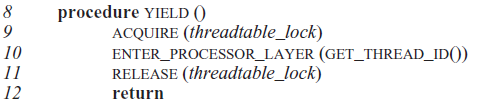 Preemptive scheduling
The problem is that have concurrent activity within the processor layer: the thread manager (i.e., YIELD) and the interrupt handler. 
The concurrent execution within the thread layer is coordinated with locks, but the processor needs its own mechanism.
Enable/disable interrupt
One solution to avoid the interrupt instruction stream interfering with the processor instruction stream is to enable/disable interrupts. 
Disabling interrupts for a region greater than the region in which the threadtable_lock is set ensures that both streams are separate before-or-after actions. 
When a thread is about to acquire the threadtable_lock, it also disables interrupts on its processor.
Enable/disable interrupt
Now the processor will not switch to an interrupt handler when an interrupt arrives; interrupts are delayed until they are enabled again.
After the thread has released the threadtable_lock, it safe to reenable interrupts. 
Any pending interrupts will then execute immediately
It is now safe 
no thread can be inside the thread manager
Enforcing modularity with preemptive threads scheduling
Preemptive scheduling is the mechanism that enforces modularity among threads 
It isolates threads from one another’s behavior, guaranteeing that no thread can halt the progress of other threads. 
The programmer can thus write a module as a standard computer program, execute it with its own thread, and not have to worry about any other modules in the system.
Enforcing modularity with preemptive threads scheduling
Even though several programs are sharing the processors
Programmers can consider each module independently
Programmers can think of each module as having a processor to itself
Enforcing modularity with preemptive threads scheduling
Furthermore
If a programming error causes a module to enter into an endless loop
Another module can get a chance to run at some point
So the user can destroy the ill-behaving thread 
calling THREAD_DESTROY procedure
Reference
PRINCIPLES OF COMPUTER SYSTEM DESIGN:AN INTRODUCTION
Jerome H. Saltzer
M. Frans Kaashoek
Department of Electrical Engineering and Computer ScienceMassachusetts Institute of Technology
24
CHAPTER 5ENFORCING MODULARITY WITH VIRTUALIZATION
5.1. Client/server organization within a computer using virtualization
5.2. Virtual links using SEND, RECEIVE, and a bounded buffer
5.3. Enforcing modularity with domains
5.4. Virtualizing memory
5.5. Virtualizing processors using threads
5.6. Thread primitives for sequence coordination
25
Thank you!
26
Appendix: Implementing YIELD
Assume:  
There are fewer than 7 processors
7 threads run in the same address space
The threads are already running
The implementation relies on 4 procedures: 
GET_THREAD_ID 
ENTER_PROCESSOR_LAYER
EXIT_PROCESSOR_LAYER
SCHEDULER
Shared structures
Two shared arrays are maintained: 
the processor table
the thread table
The processor_table array records information for each processor
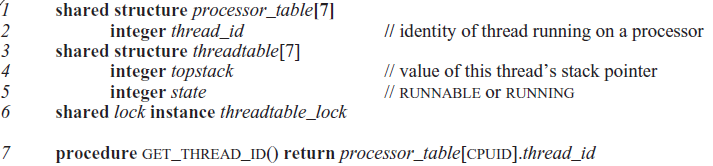 GET_THREAD_ID()
The procedure GET_THREAD_ID returns the identity of the thread running on processor CPUID (line 7). 
The procedure GET_THREAD_ID virtualizes the register CPUID to create a virtual ID register for each thread, which records a thread’s identity.
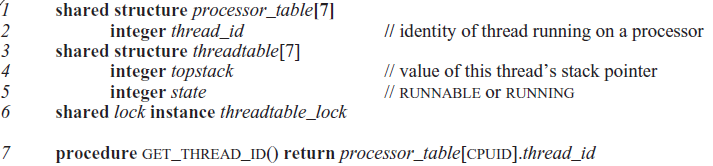 YIELD()
The processor layer works as follows
Suppose that two processors, A and B, are busy running seven threads 
thread 0 is running on processor A, calls YIELD. 
YIELD acquires threadtable_lock (line 9) 
YIELD then calls ENTER_PROCESSOR_LAYER to release its processor
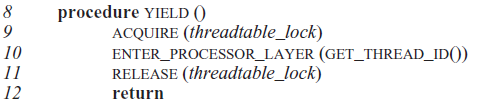 ENTER_PROCESSOR_LAYER()
The statement on line 14 records that the calling thread will no longer be running on the processor, but that it is runnable. 
That is, if there are no other threads waiting to run, the processor layer can schedule thread 0 again.
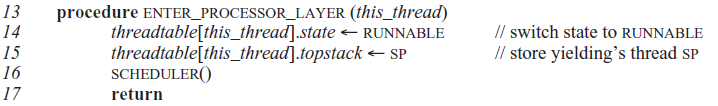 ENTER_PROCESSOR_LAYER()
Line 15 saves thread 0’s stack pointer into thread 0’s entry in threadtable. 
The stack pointer is the only thread state that must saved, because the processor layer suspends a thread always in ENTER_PROCESSOR_LAYER, it is unnecessary to save and restore the program counter. 
Other processors or calling conventions might require that ENTER_PROCESSOR_LAYER must save additional thread state; in that case, the thread structure must have additional fields and ENTER_PROCESSOR_LAYER would save the additional state in the additional fields of the thread structure.
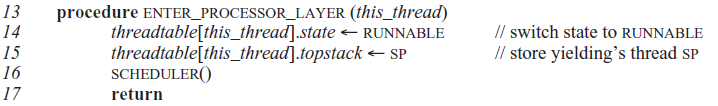 SCHEDULER()
To choose the next thread is called the scheduler
Processor A cycles through the thread table, skips threads that are already running on another processor, stops searching when it finds a runnable thread (let’s say thread 6), and sets the state of this thread to RUNNING (line 23) so that another processor doesn’t again select this thread. 
This implementation schedules threads in a round-robin fashion
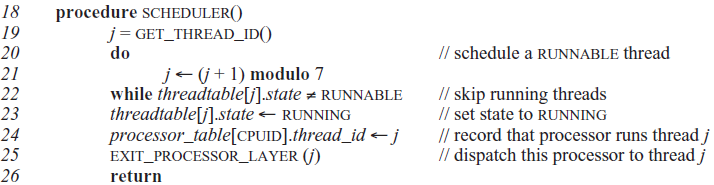 SCHEDULER()
After selecting thread 6 to run, the processor records that thread 6 is running on this processor (line 24) so that on the next call to ENTER_PROCESSOR_LAYER the processor knows which thread it is running. 
The processor leaves the processor layer by calling EXIT_PROCESSOR_LAYER. 
which dispatches processor A to thread 6; this part of the thread manager is often called the dispatcher.
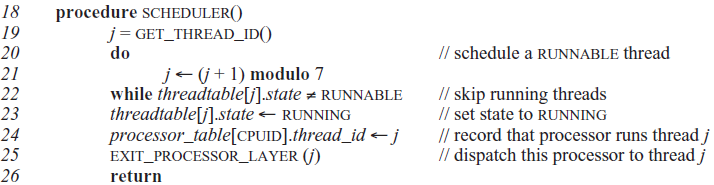 EXIT_PROCESSOR_LAYER
The procedure EXIT_PROCESSOR_LAYER loads the saved stack pointer of thread 6 into processor A’s SP register (line 30). 
Now processor A is running thread 6.
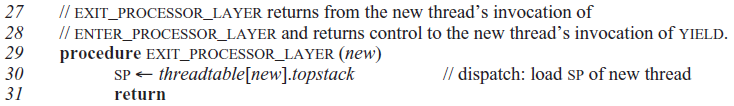